FINSKI  OBRAZOVNI SUSTAVPasi Sahlberg:‘Lekcije iz Finske – što može svijet naučiti iz obrazovne promjene u Finskoj?
Renata Bratanović Palaić
OŠ Kloštar Podravski
Pasi Sahlberg: Hrvatima sam htio otkriti tajnu finskih škola
[Speaker Notes: Izlaži o P.Sahlbergu iz članka iz Večernjeg.]
Finska ima najbolji obrazovni sustav?
Drugačiji put –suradnja, prilagođavanje osobnim potrebama, pravednost i profesionalnost
Akademski i osobni pristup – dijete učitelja sa sjevera Finske, učitelj matematike, stručnjak za obrazovanje pri Svjetskoj banci
Neka obilježja Finskei njena usporedba s Hrvatskom
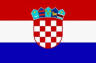 Izvor: www.indexmundi.com, prema CIA World Factbook
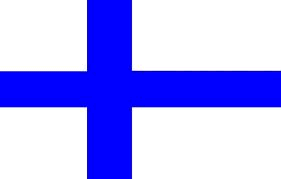 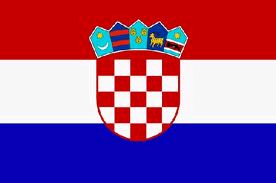 Br. Stanovnika                             5 200 000                                      4 440 000

Gustoća naseljenosti:                 15 st./km2                                    83 st./km2

BDP (GDP):                                   35 400 $/st.                                  17 400 $/st.

Prosječna starost                        42.5 god.                                       41.4 god.

Ulaganje u obrazovanje             15 % BDP-a                                 4.6% BDP-a
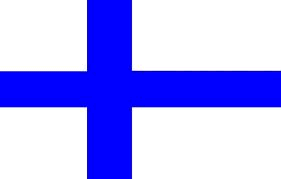 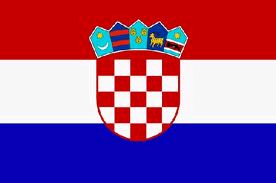 Ulaganje u zdravstvo                     11.7% BDP-a                            7.8% BDP-a

Javni dug                                          48.4% BDP-a                           58.2% BDP-a

Nezaposlenost 2010                       8.4%                                         17.6%

Službeni jezici                                   finski i švedski                       hrvatski

Udio učenika koji završe osnovno školovanje

                                                               99,5 %                                       99%
[Speaker Notes: Zbog ovakve sličnosti ovih dviju zemalja, isskustva njihova obrazovnog sustava bi nam trebala biti zanimljiva i relevantna. Protekle godine Finsku je posjetilo 1 400 ljudi, a za proteklih pet  godina delegacije iz 80 zemalja svijeta.1 Navedeni brojevi odnose se na  zainteresirane koji žele neposredno ostvariti uvid u obrazovni sustav na  osnovu kojeg je postignut PISA-uspjeh. Finci, pak, sa strpljenjem i tiho,  svakome tko iskaže interes predstavljaju svoje viđenje puta kojim su  došli do rezultata najuspješnijeg obrazovanja na svijetu. Pored procesa,  kroz koji su prošli i prolaze, finski domaćini prikazuju i trenutno stanje  stvari, ali i izazove prepoznate u sustavu.]
Korupcija?
Rangiranje Nordijskih zemalja prema suzbijenosti korupcije u svijetu 2000.-2007.
[Speaker Notes: Gospodarstvo – usko povezano sa školstvom]
FINSKI SAN – JEDNAKE MOGUĆNOSTI
Sami izgradili predanost ideji zajedničke, PRAVEDNE, jednake osnovne škole za sve
Kvalitetno obrazovanje dostupno svakom djetetu od ranog djetinjstva do najviše akademske razine
Kako privući najbolje mlade ljude u nastavničku struku?
Učitelji – znanje i prosudbu slobodno i bez ograničenja primjenjuju u radu
[Speaker Notes: Pravednost – cilj – jamstvo visokokvalitetne naobrazbe za sve ljude na različitim mjestima i u različitim životnim uvjetima]
POVIJEST OBRAZOVANJA
1944. –obrazovanje stanovništva– primarna strategija izgradnje finskog društva
1945. – kurikulum – opisivanje obrazovnih ciljeva i vrednovanja
1952. – novi kurikulum – svjetski standardi – utrt put uspjehu kasnije
1959. – opća javna škola – 6 RN + 3 PN
obrazovanje učitelja premješta se na sveučilišta
odgovornost je na školama
matematika i jezici – grupiranje prema sposobnostima
[Speaker Notes: 1952 . –reforma 300 škola, 1000nastavnika , iskustva]
inspekcija
1985. ukidanje grupiranja prema sposobnostima
1994. još veća decentralizacija i sloboda
ukidanje kontrole nastavnog materijala...
...i ukidanje inspekcije
2001. - više sati matematike i materinskog jezika
novi kriteriji za prelazak u viši razred (dobar)
2004. - jačanje državne kontrole i smanjenje ovlasti škola
2011. –obrazovanje – javno dobro – važna uloga u izgradnji nacije
[Speaker Notes: 1985. Svi rade po istom kurikulumu]
PROCES RAZVOJA KURIKULUMA
postoji već skoro stoljeće
obnavlja se svakih 10 godina
uključen velik broj ljudi – nastavnici, istraživači i izdavači knjiga
RAZINE: nacionalni (središnji); općinski (lokalni) i školski
usmjerenost na aktivno učenje – kroz praksu
nastavnik – organizator praktičnog rada, aktivnosti koje će potaknuti učenje
[Speaker Notes: Metode – važnije od sadržaja – TRAJNA ZNANJA I VJEŠTINE]
Djeca u Finskoj kreću u školu na jesen kalendarske godine u kojoj navrše sedam godina. To im daje priliku da se duže igraju, koriste svoju maštu i razviju osjećaj sigurnosti prije polaska u školu.
ŠKOLOVANJE
DNEVNI RASPORED
nastava:  8:00 – 15:00
odmori:  5-20 minuta (pauza za ručak 20 min.)
pod svim odmorima učenici nižih razreda moraju izići van, a viših mogu ako žele
duljina sati od 45 min.- 75.min.
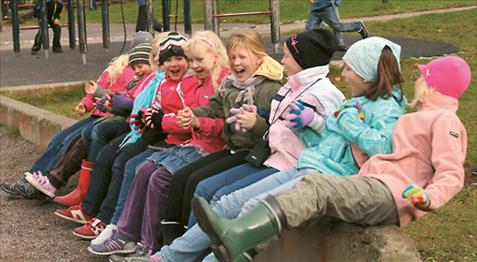 FINANCIRANJE
2008. – za obrazovanje 15% BDP-a – 7 milijardi eura
Lokalne samouprave – vlasnici i tehnički organizatori
Troškovi obrazovanja – država/općina – 42%/58%
Ruralne općine – dodatni novac
Osnovna škola – potpuno besplatna (prijevoz, prehrana, udžbenici i nastavni materijali, zdr. zaštita)
Srednja škola i fakulteti – školarina besplatna
Dodatni troškovi –  bespovratni krediti
				      dodatni poslovi uz školovanje
PISA REZULTATI
Programme for International Student Assessment 
         (Program za međunarodnu procjenu učenika)
15-godišnjaci: matematika, prirodne znanosti i rad na tekstu
[Speaker Notes: PISA – povezivanje svega naučenog sa stvarnim životom, razvijanje kompetencija
NE reproduuciranje naučenog i pamćenje naučenih podataka. Program PISA sve se češće prihvaaća kao globalno mjerilo postignuća učenika nakon završenog osnovnog obrazovanja u nekoj zemlji. Primjer Hrvatske]
REZULTATI: 2006.
















Izvor: Wikipedia
[Speaker Notes: Primjer Hrvatske – MAT pismenost 40/65 , PRIRODOSLOVLJE 34/65, Čitalačka pismenost 35/65  2012.]
RAZLOZI ZA PISA USPJEH
temelji se na dobrim rezultatima slabijih tj. osrednjih učenika
tradicija dobrih čitača – nema nepismenih ljudi
najmanje ukupnog vremena potroše na učenje (najviše odrade u školi, zadaće, dopunski rad)
tajna- bavljenje specijalnim obrazovanjem 
		   - podizanje prosjeka
ljudi – najveće bogatstvo Finske
GLAVNE KARAKTERISTIKE FINSKOG OBRAZOVNOG SUSTAVA
SLOŽENOST –postojanje paralelnih struktura (škole sa 40-50% stranaca)
ISTO obrazovanje svih – ujednačenost – nema elitizma
važno – KAKO se uči? ne ŠTO se uči?
besplatno školovanje
država donosi zakone – odluke i promjene su na lokalnoj razini
Razredi -20-25 – sa dosta fluktuacija
učenici se podržavaju i savjetuju u manjim grupama po potrebi.
vrlo rijetki prigovori na rad nastavnika – prigovori se okončavaju razgovorom i razumijevanjem – zadovoljavajući ishod
nema inspekcijskih službi – svako dijete kontrolor
primjedbe – lokalna vlast / ravnatelj
sagledavanje stanja – organizacija podrške
svi se pridržavaju pravila i cilj je uspješan učenik
NACIONALNA MATURA – nakon srednje škole
    - jedini oblik testiranja cijele učeničke populacije
    - loši rezultati – osiguranje podrške i pomoći
procjena ishoda učenja  - uzorci škola (matem./ materinski jezik)
ŠKOLE SE NE RANGIRAJU – podiže se kvaliteta
pitanje? – bi li se lošije škole trudile biti bolje i kako bi se osjećali učenici pri rangiranju
Škole potiču na neovisnost u razmišljanju, učenju i istraživanju
Osjetljivost za svakog učenika – stručni suradnici različitih profila
SASTAV učitelja:
razredni učitelji (35)
resurs učitelji – pomoć ostalim učiteljima (2)
specijalni učitelji – pomoć pri čitanju, pisanju, matematici... (3)
ravnatelj – više škola – područje 
tim za podršku (psiholog, medicinski djelatnik, savjetnik za školu)
intenzivna povezanost roditelja i škole
objed – zajednički za djecu i učitelje
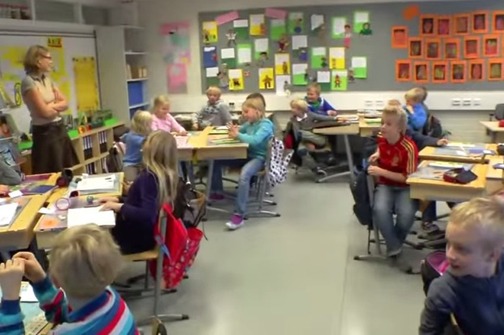 visoka higijena prostora – učenici bosi
prostori uređeni funkcionalno i moderno– naglasak na čistoći i urednosti
izvrsno opremljeni laboratoriji
knjižnice – slobodan pristup sa besplatnim internetom
Osnovna i srednja škola spojene su u jednu školu, učenici se ne moraju navikavati na novi prostor
U školama nema ocjena, a ispiti se polažu dva puta na godinu, u jesen i proljeće
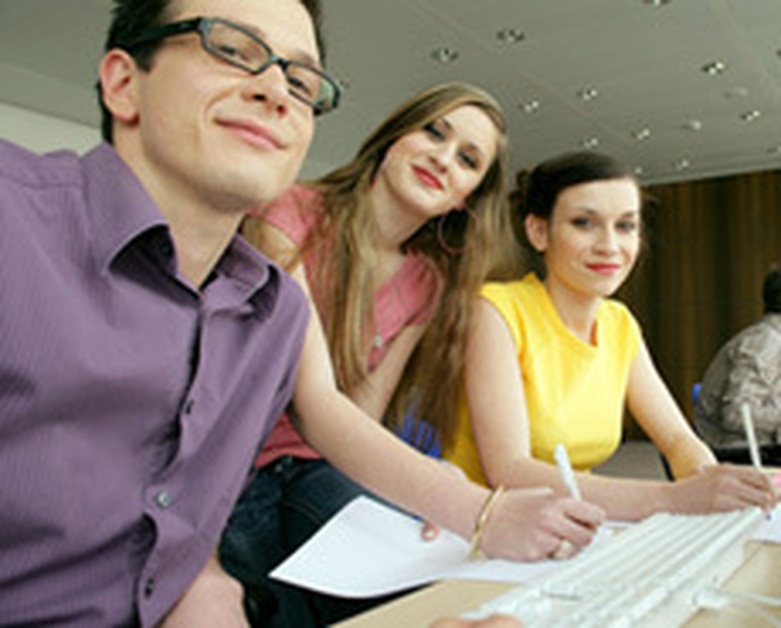 Školski dan u Finskoj je kraći nego li u većini zemalja OECD-a, međutim vrijeme provedeno u školi je učinkovito iskorišteno.
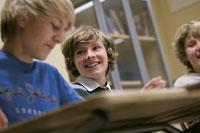 Dobrobit učenika i interakcija među učenicima su dva područja kojima se posvećuje posebna pažnja.
Svaka škola – posebnost – izvannastavne aktivnosti – primjer – škola glazbe
ŠKOLOVANJE ZA ZVANJE UČITELJA
velika konkurentnost (5000-6000 na 700-800 mjesta godišnje)
status učitelja vrlo visok i cijenjen
veliko povjerenje u učitelja, on uživa ugled i ističe se svuda
učitelji se biraju iz top 10 posto najboljih studenata
visoka motiviranost za ovo zvanje
ZADOVOLJSTVO U ŠKOLI PREDVIĐA ZADOVOLJSTVO BUDUĆIM ŽIVOTOM
SINDIKAT UČITELJA
1973. - JEDINSTVENI sindikat obrazovanja
sve razine se ujedinile (učitelji+umirovljenici+studenti)
Zajedno – jači!
Mirovina – 60-65 godina starosti
Sindikati – sredstva za isplatu plaća u vrijeme štrajka
Posljednji štrajk – 1984.
Mali Finci neće učiti pisana slova
Jesen – 2016. ukidanje pisanih slova
korištenje pisanog pisma i međusobno spajanje slova za mnoge je učenike naporno
Djeca se koncentriraju na rukopis, a ne na bit
ako se đaci  odmah počnu koristiti računalom, takve probleme ne bi trebali imati
Motorika – pletenje kao predmet
Hrvatska - zemlja blagostanja te radosnih i uspješnih građana  – temelj na obrazovanju, kulturi i znanju

  ključni ciljevi politike umjesto profita – 
     kvaliteta, pravednost i učinkovitost
HVALA 
NA 
PAŽNJI!
LITERATURA
Sahlberg, Pasi (2012), ‘Lekcije iz Finske’, Školska knjiga, Zagreb
 Matijević, Milan (2006), »Ocjenjivanje u finskoj obveznoj školi«, Odgojne znanosti, Zagreb, vol. 8, br. 2, str. 469–495. 
National Core Curriculum for Basic Education 2004 (2004), Finnish National Board of Education
Damjanović, R. FINSKI OBRAZOVNI SUSTAV, Refleksija na studijsku posjetu